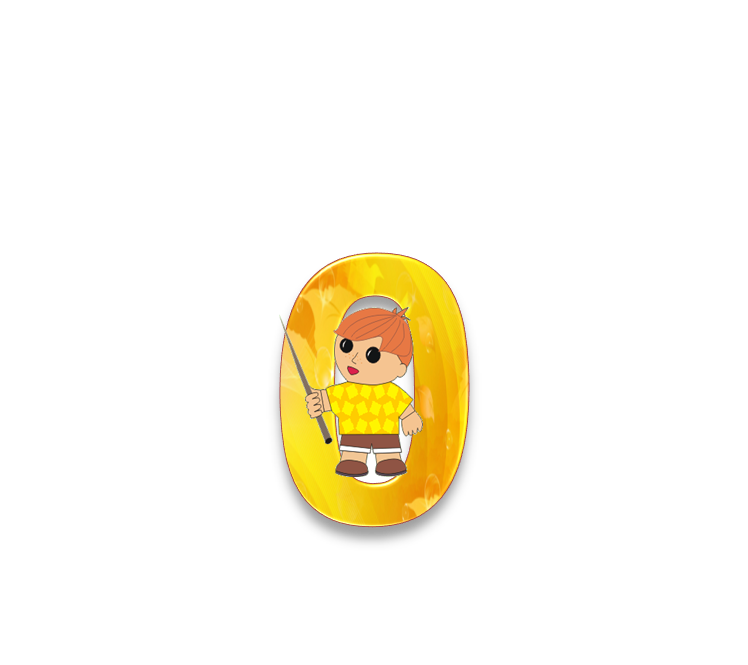 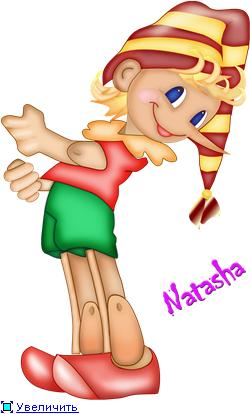 Математика
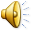 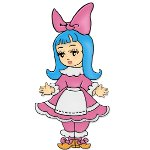 Учитель: Лягушина Л.В.
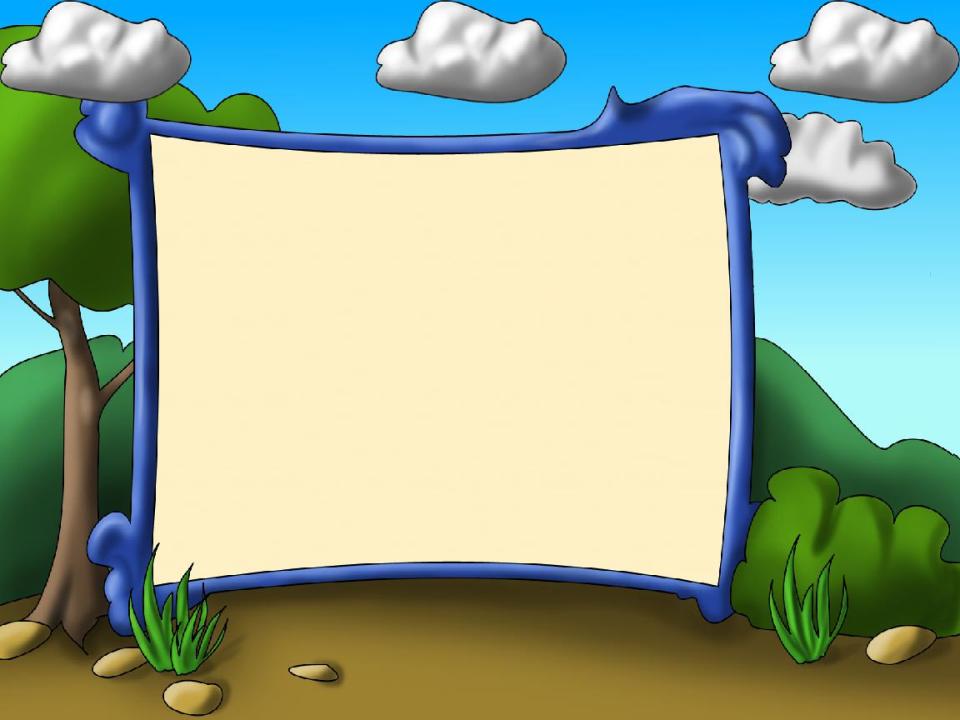 Ф
И
Р
Ц
А
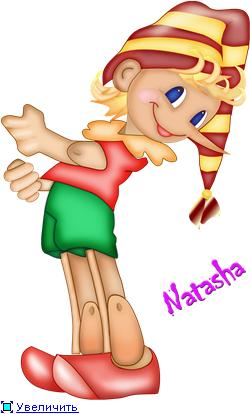 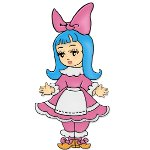 УЧИМСЯ
СЧИТАТЬ
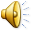 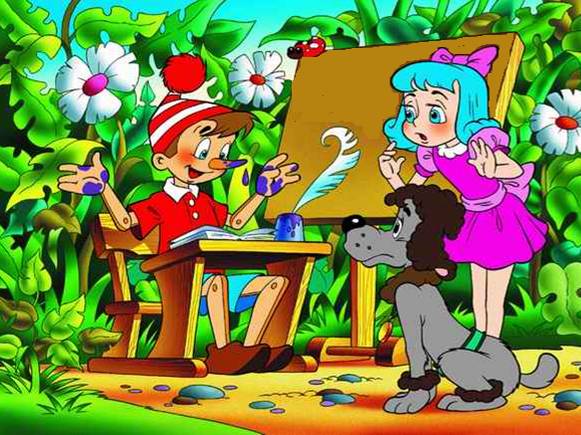 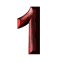 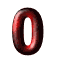 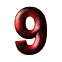 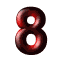 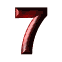 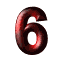 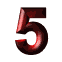 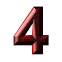 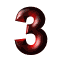 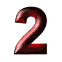 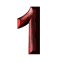 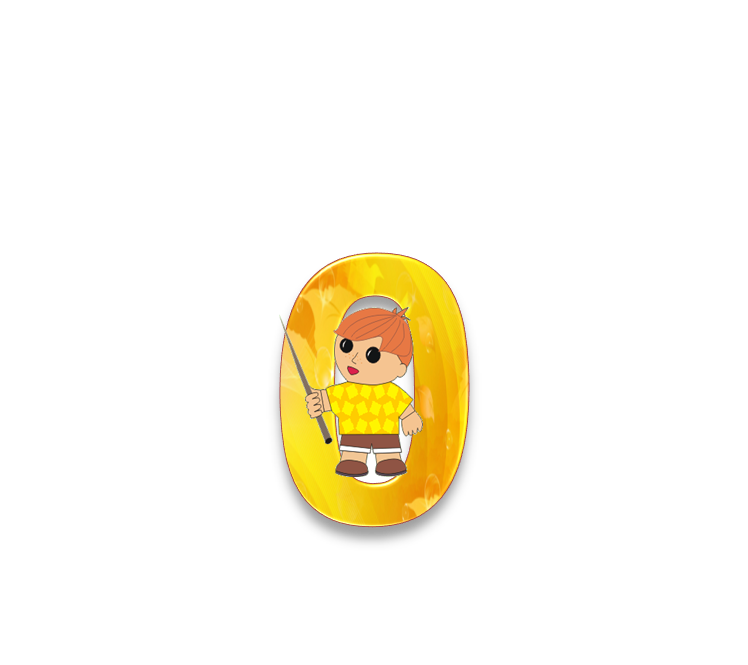 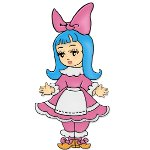 Скачет мячик по страницам.Ищет он свою сестрицу,Что имеет вид кольца -Без начала и конца.
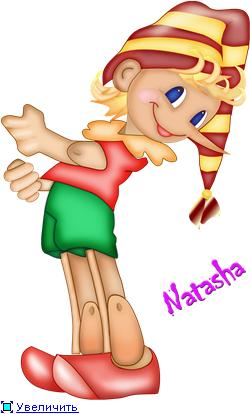 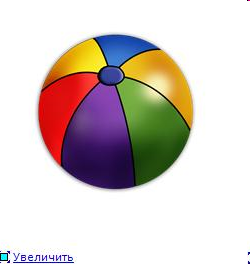 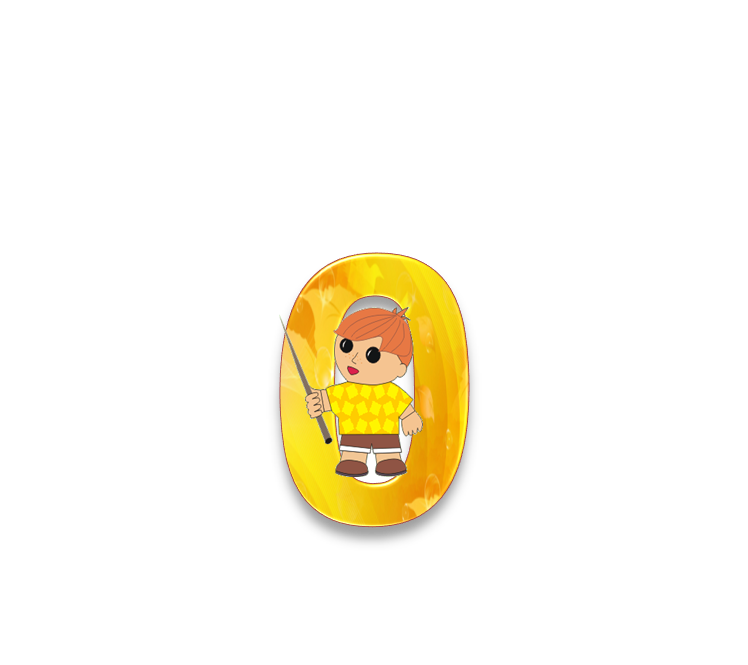 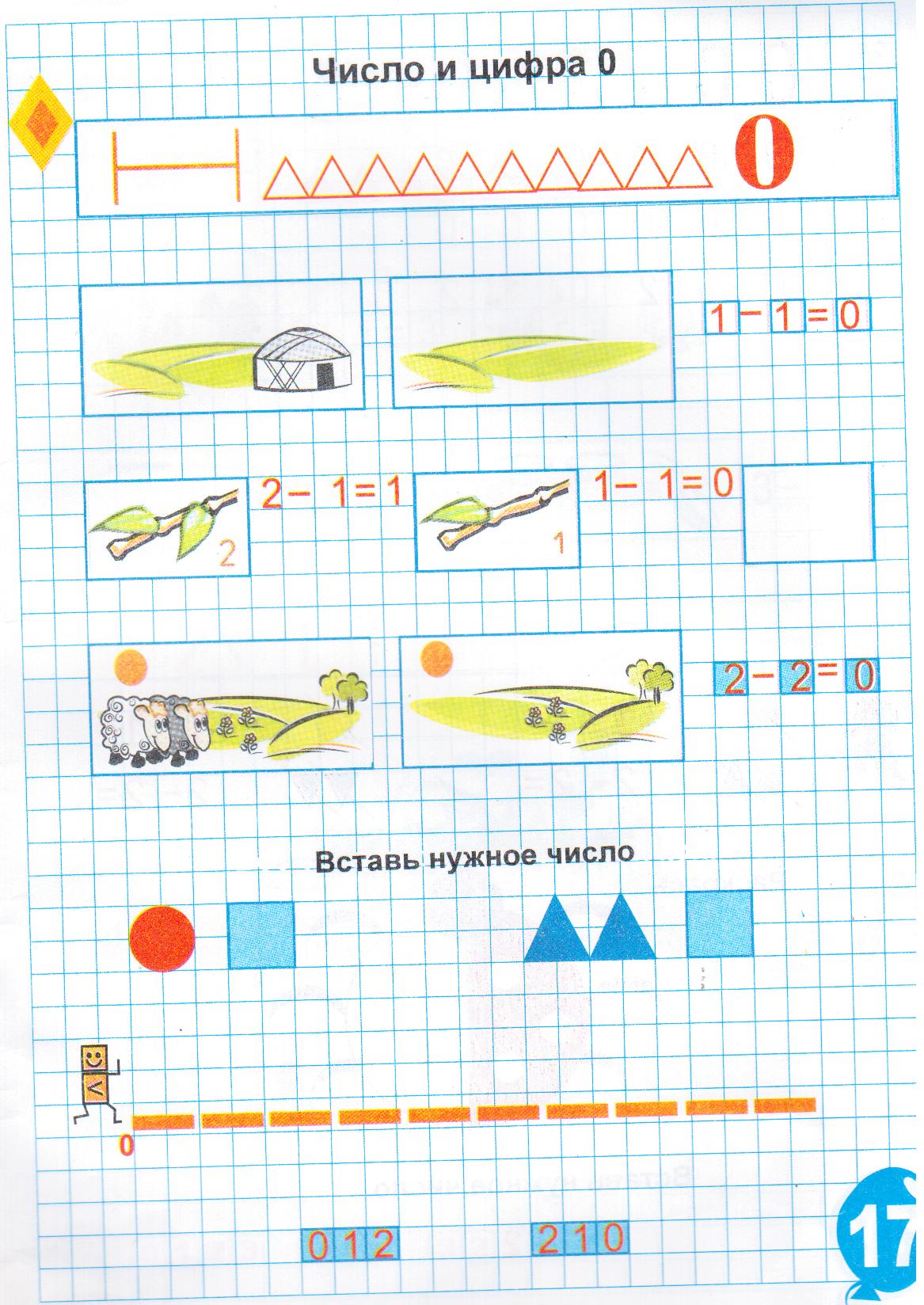 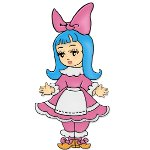 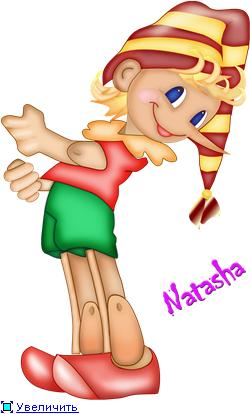 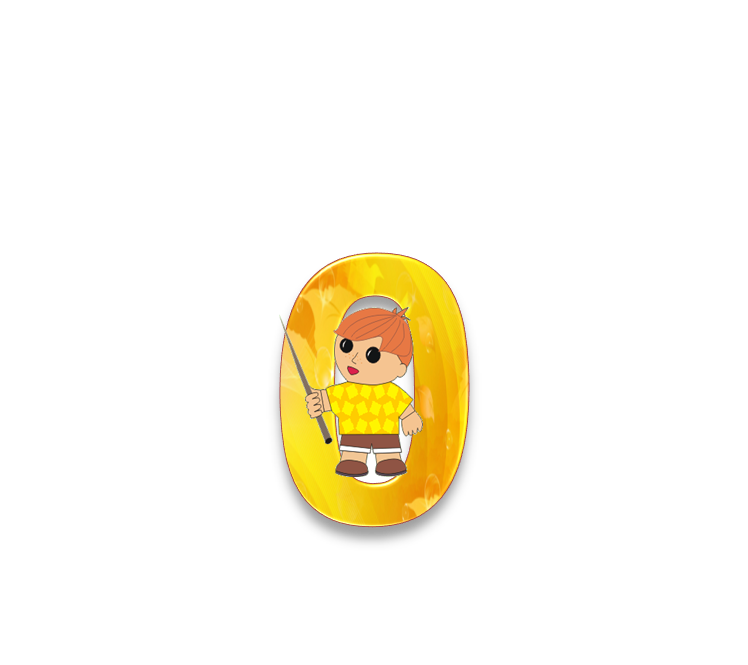 Ноль
0
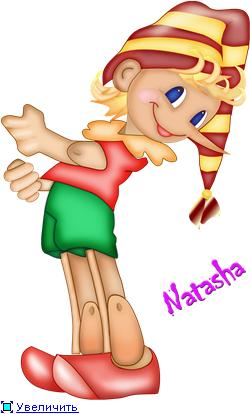 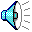 0
Цифра вроде буквы О –
Это ноль иль ничего.
Круглый ноль такой  хорошенький,
Но не значит ничегошеньки!
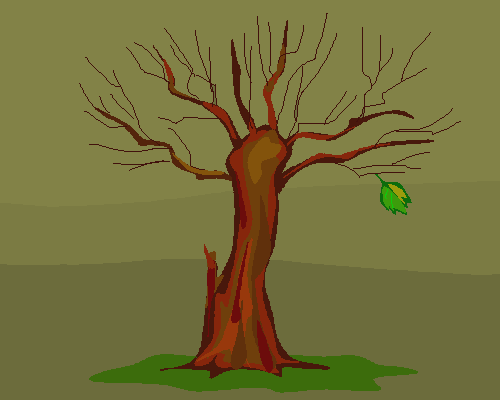 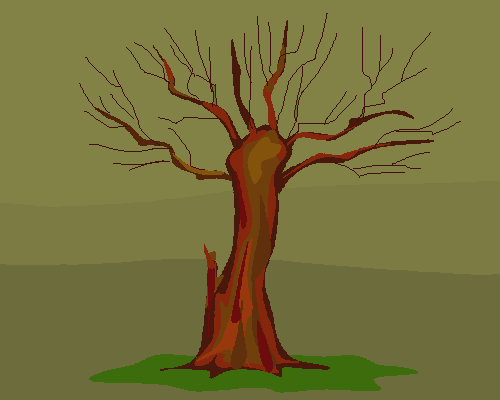 0
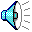 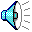 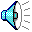 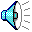 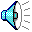 ГРИБ
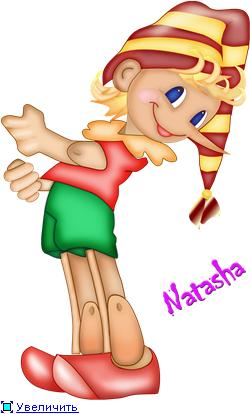 физкультминутка
Мы считали и устали.Дружно все мы тихо встали.Ручками похлопали – раз, два, три,Ножками потопали – раз, два, три.Сели, встали, сели, всталиИ друг друга не толкали.
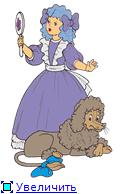 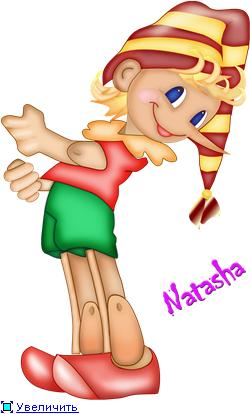 НОЛЬ
О
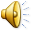 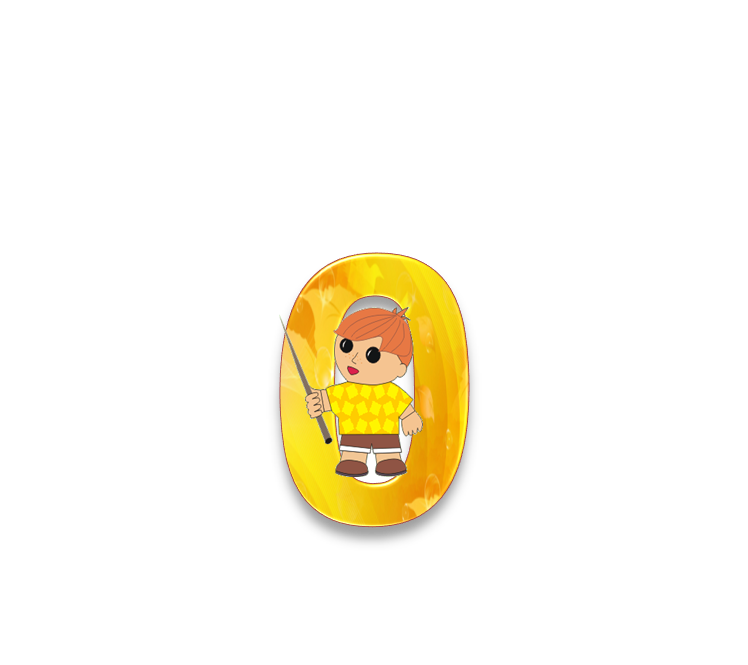 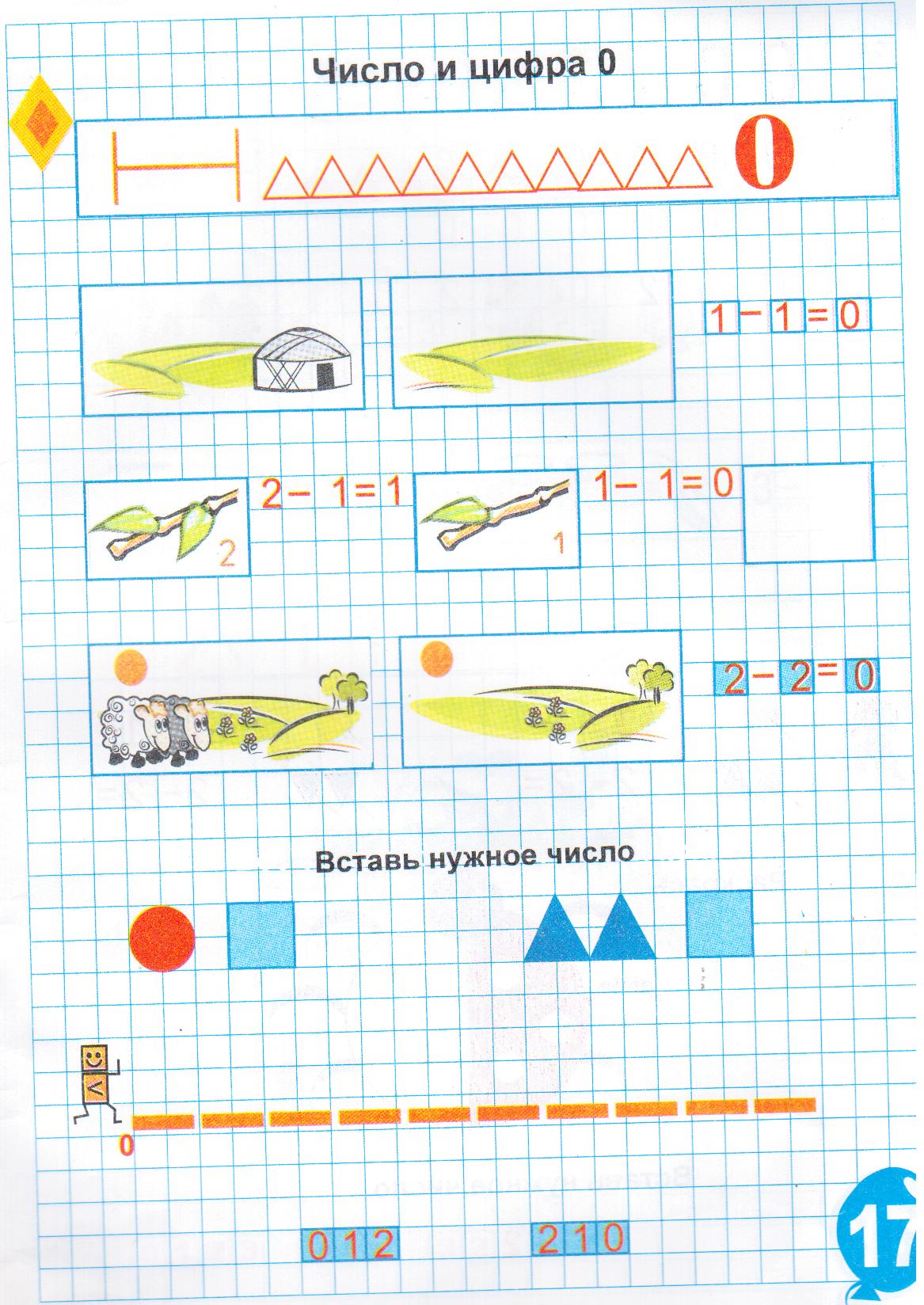 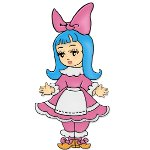 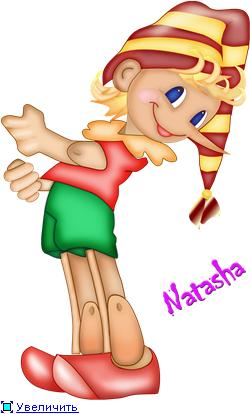 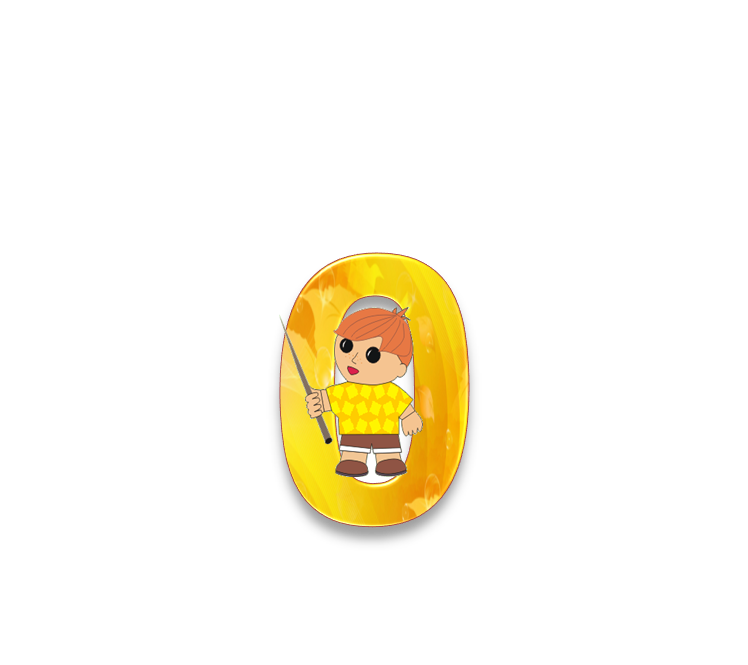 Ноль
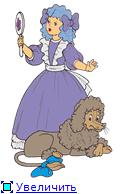 0
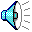 Физкультминутка
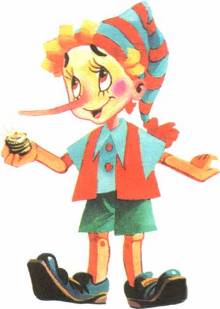 Буратино потянулся,Раз нагнулся,Два нагнулся,Руки в стороны развел –Ключик, видно, не нашел.Развернулся и пошел.Чтобы ключик нам достать,Надо на носочки встать.
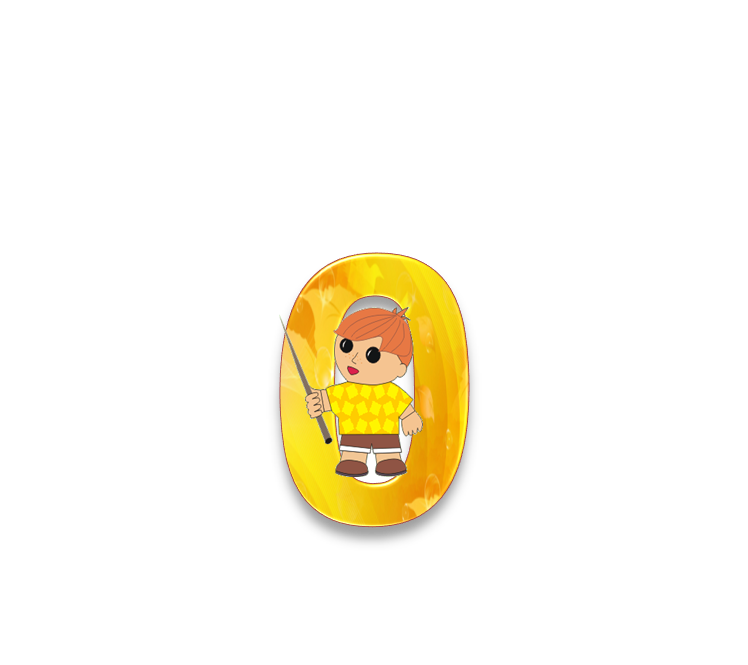 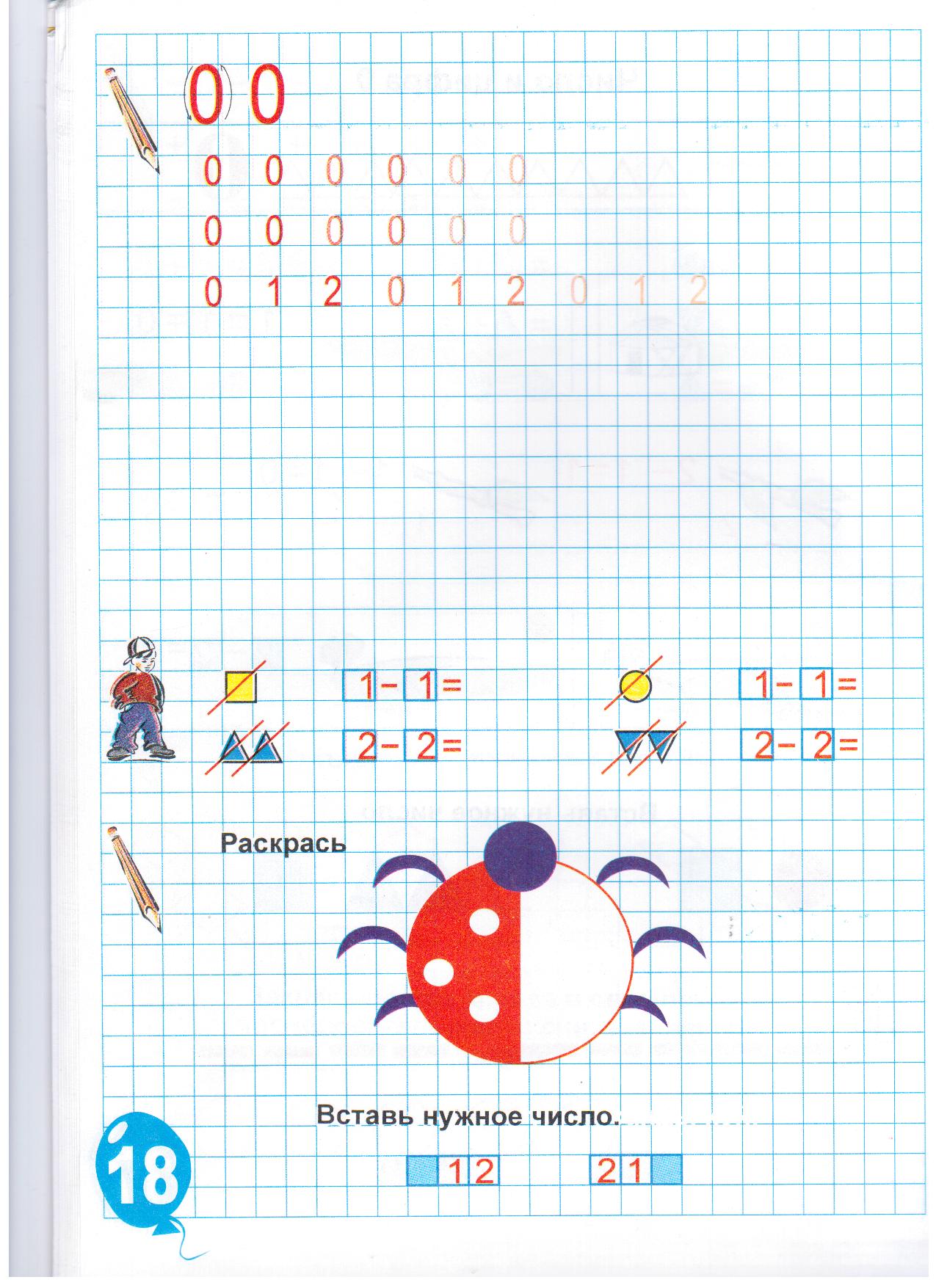 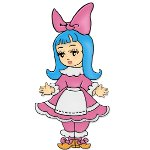 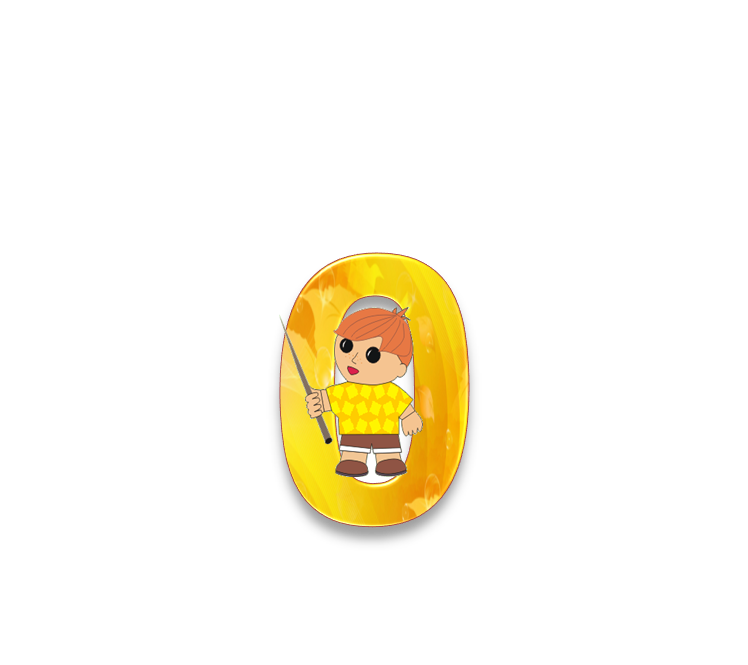 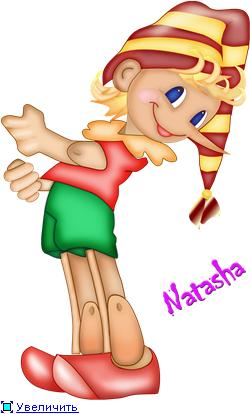 М О Л О Д Ц Ы !
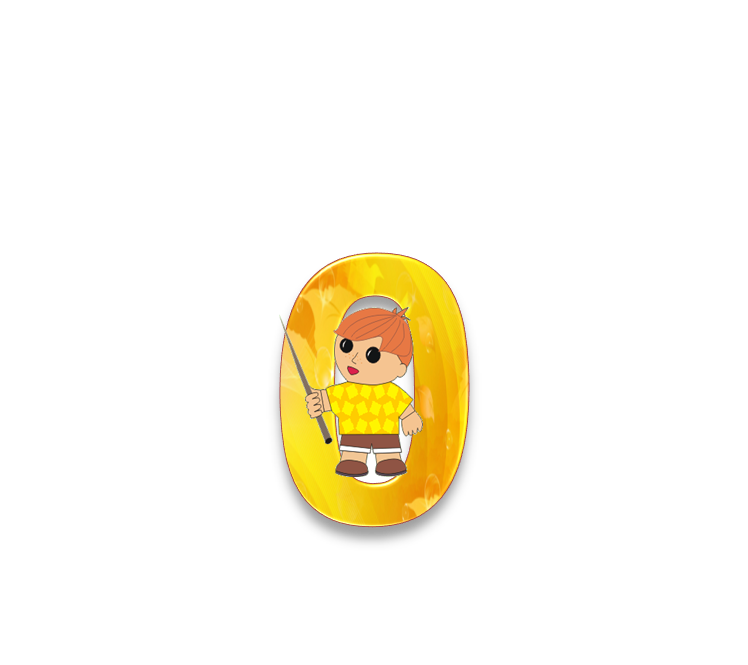 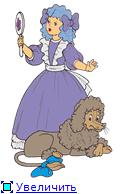 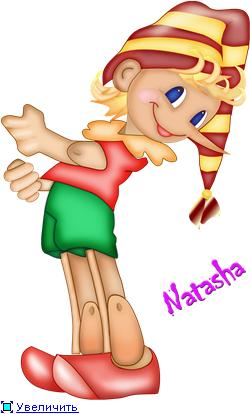 ф